8
HB 14-1319
MODEL DESIGN Features/Mechanics
ELEMENTS FOR SETTING THE INITIAL FUNDING ALLOCATION

OCTOBER 21, 2014
02
STATE OPERATING FUNDS FOR PUBLIC INSTITUTIONS OF HIGHER EDUCATION
Total available funds are first determined by taking the current year’s appropriation for Higher Education and multiplying it by a percentage increase/decrease. This percentage is a policy variable set annually through the state budget process.
% 
CHANGE
TOTAL
$
CURRENT YEAR
AVAILABLE FUNDS
AVAILABLE
FUNDS
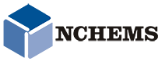 03
STATE OPERATING FUNDS FOR PUBLIC INSTITUTIONS OF HIGHER EDUCATION
The model must then allocate money from the total amount of available funds into several “components” to determine how much money is to be distributed into each component.
TOTAL
$
AVAILABLE
FUNDS
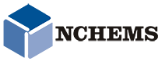 04
FUNDING ALLOCATIONS
From the total available funds - Specialty Ed and Direct Grant Programs - are carved out first to ensure they are not included in the model’s calculations. This allocation is variable: it increases or decreases by a percentage equal to the percentage change in total state appropriation.
SPECIALTY ED
and
DIRECT GRANTPROGRAMS
TOTAL
TOTAL
$
$
STATE
AVAILABLE
APPROPRIATION
FUNDS
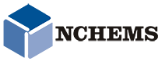 05
FUNDING ALLOCATIONS
The funds allocated in the model are then distributed to three components: COF Stipend, Role and Mission, and Performance. These are the only components from which institutions will draw in the model.
COF can represent NO LESS than 52.5% of the total remaining funds for use in the model.
COFSTIPEND
ROLE &MISSION
TOTAL
$
PERFORMANCE
STATE
APPROPRIATION
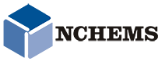 Role and Mission and Performance must be fairly balanced.
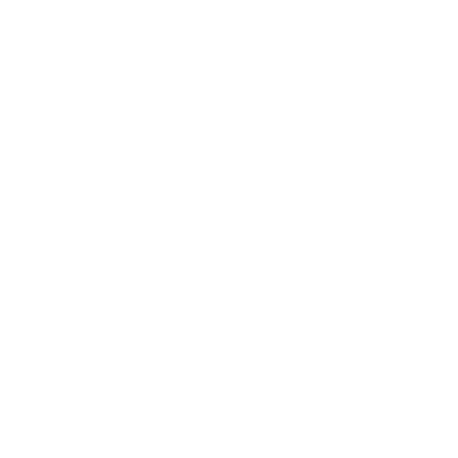 NEXT
COF STIPEND
Number of credits at $X price per credit
07
COF STIPEND
Applies to Colorado Resident Undergraduate Students only.
COF stipend is calculated as the number of credits at X dollars per credit.
COF
STIPEND
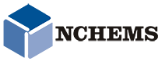 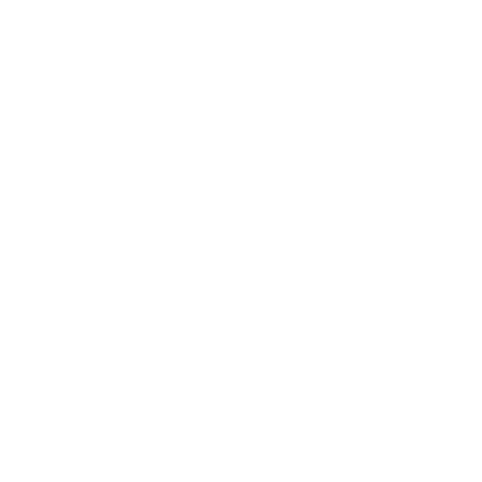 NEXT
ROLE AND MISSION
Pell, Mission Differentiation, Point System
09
ROLE AND MISSION
All factors are assessed for each institution. Factors are weighted by groups of generally similar institutions with generally similar role and mission. Funds are allocated to governing boards.
Low
Enrollment
UG
High Cost
Pell /Underserved
Urban /Rural
*
Research
Most Remediation
More Open Access
Optional Measure
Highest Research
Least Enrollment
Resident Only
Count-based
Highest Cost
Highest Cost
More Rural
NumberofCampuses
Graduate
High Cost
Optional
Metric(s)
Remediation
Selectivity
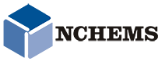 10
ROLE AND MISSION
Pell /
Underserved
Pell Eligibility is treated differently than other Role and Mission 
Factors. It is carved out first from the Role and Mission fund and handled first with a separate policy variable.
**PELL
ELIGIBLE AMOUNT
AMOUNT
AVAILABLE
FOR OTHER
ROLE AND 
MISSION
ROLE AND
MISSION
**URMAMOUNT
Resident Only
** (COF Support for Eligible students * Support Amount)
Pell Only: Support amount is a variable at least 10% or greater of COF Stipend.
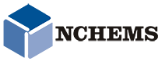 URM Only: Support amount is a variable at a desired percentage.
11
ROLE AND MISSION
All factors are assessed for each institution. Factors are weighted by groups of generally similar institutions with generally similar role and mission. Funds are allocated to governing boards.
Low
Enrollment
UG
High Cost
Pell /Underserved
Urban /Rural
*
Research
Most Remediation
More Open Access
Optional Measure
Highest Research
Least Enrollment
Resident only
Count-based
Highest Cost
Highest Cost
More Rural
Number
ofCampuses
Graduate
High Cost
Optional
Metric(s)
Remediation
Selectivity
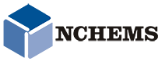 12
ROLE AND MISSION
In order to allow very different factors to be treated in a uniform manner, each is reduced to an index between 0 and 100.
Value = Index Score * Weight

Index Score = (Value – Minimum)/((Maximum – Minimum)*100)
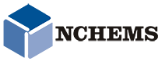 14
ROLE AND MISSION - SCORE
In order to allow very different factors to be treated in a uniform manner, each is reduced to an index between 0 and 100.
Maximum in the range:
( (value  –   minimum)   / (  maximum   –   minimum) * 100)= Index Score
162,000
((95,000 – 29,000) / (162,000 – 29,000) * 100) = 50.00
Minimum in the range:
29,000
For any scores where lower values are associated with higher costs, the reciprocal is taken as 1 – (Index Calculation)
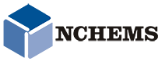 15
ROLE AND MISSION
Urban /
Rural
In order to enable comparison, all measures must be converted into an Index Score. This is done by using the maximum and minimum values to establish a range.
More Rural
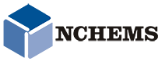 ROLE AND MISSION
16
Since scores are assessed at the institutional level, but weights are applied at the institutional grouping level, all institutions first must be placed into groupings to treat similar institutions similarly in Role and Mission.
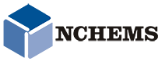 17
ROLE AND MISSION
Urban /Rural
Next, weights are applied to the Institutional groupings. This is the point in the model where policy decisions are made to reflect what is important to each group of institutions.
More Rural
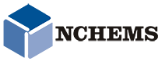 18
ROLE AND MISSION
Low
Enrollment
Using Low Enrollment as a second example, weights are applied to
each factor based on their institutional groupings.
Low FTE Count
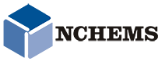 19
ROLE AND MISSION
Research
Using research as a final example of a factor, institutions without research in their mission would elect to weight this metric at zero.
Research Activity
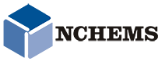 20
ROLE AND MISSION
The (example) weighted scores are then added up for each institution across all of the Role and Mission factors.
21
ROLE AND MISSION
Since dollars are to be allocated by governing board, the weighted scores are added up by board and then divided by the number of institutions.
22
ROLE AND MISSION
Finally, the governing board scores are added up to create a grand total. The board total is divided into the role and mission grand total to determine a percentage share of points.  This % share is applied to the to Role and Mission Funding Component.
ROLE &MISSIONFUNDING
EXAMPLE:
$10 MILLION
b
NEXT
Performance
Assessing performance uniformly across
all institutions.
24
PERFORMANCE
Metrics for performance are measured by count and weighted at the institutional level and are uniformly applied. Money is allocated at the governing board level.
Completion
& Transfers
Award
Increases
Retention
Absolute Number Year over Year
Awards by Level
And 2 to 4
By Threshold
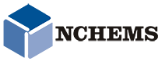 25
PERFORMANCE
Completion and Transfers have two bonus elements nested within their measurement. These metrics feature bonuses for high-demand fields, Pell-eligible students, and URM students.
Completions: Different weights by award type
Certificates = 0.25
Associates = 0.50
Bachelors = 1.00
Masters = 1.25
Doctoral/Professional = 1.75
Completion
2 to 4; >= 18 SCH
Awards by Level
Transfers: Number of students with 18 credit hours or more who transfer from community colleges to a public 4-year institution.
Transfers
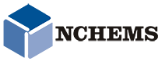 26
PERFORMANCE
Completion weighting by high-demand field and level features several fixed weights as well as a flexible bonus for these variables. These weights and bonuses would apply to every institution. There are also additional bonuses for Pell and URM.
TOTAL AWARDS
ALL OTHER
FIELDS
HIGH-DEMAND
FIELDS
Weight: 1.0
Weight: 1.5
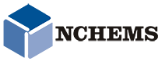 Total awards and transfers for count in the model = 1,263.
27
PERFORMANCE
The remaining metrics have no additional bonuses and are applied uniformly to all institutions.
Retention: measured at
30/60/90 for 4-year;
15/30/45 for 2-year.
Award
Increases
Award Increase: year over year increase.
Retention
Year over Year
By Threshold
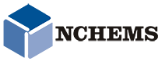 28
PERFORMANCE
Retention is measured uniformly by assessing the numbers of students at 25%, 50%, and 75% momentum points toward a degree.
TOTAL AWARDS
ALL OTHER
FIELDS
HIGH-DEMAND
FIELDS
Weight: 1.0
Weight: 1.5
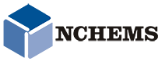 29
PERFORMANCE
The final performance measure captures increases in awards and transfers year to year. The net positive change is what is measured.
TOTAL AWARDS
ALL OTHER
FIELDS
HIGH-DEMAND
FIELDS
Weight: 1.0
Weight: 1.5
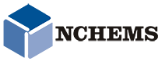 30
PERFORMANCE
Since all three performance metrics are student count related, there is no need to create an index score. Rather, counts and size are taken into consideration as all institutions will share a common scale.
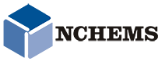 33
PERFORMANCE
Finally, the governing board scores are added up to create a grand total. The board total is divided into the performance grand total to determine a percentage share of points. This % share is applied to the to Performance Funding Component.
PERFORMANCEFUNDING
EXAMPLE:
$10 MILLION
$
NEXT
Allocation of State Appropriations to Governing Boards
Adding up all amounts to create a new amount to each governing board.
35
ALLOCATION OF STATE APPROPRIATION
All elements are rolled up to the governing board level and compared to previous year’s funding amount as a percentage change.
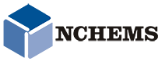 36
STABILITY & PREDICTABILITY
Finally, two mechanisms are in place to act provide stability: Guardrails to ensure no single board loses more than a set proportion per year, and a Cost of Operations Subsidy, which is an amount awarded to each governing board.
Guardrails: Also known as stop-loss/stop-gain, this sets a “floor and ceiling” on the model’s final calculation to ensure no single board loses or gains more than a set proportion. To offset any board from going under that amount, funds are redistributed from other net-gaining boards to bring another board’s percentage difference to the amount set in the stop-loss parameter.
Guardrail
Cost of
Operation
Cost of Operations: If necessary, a dollar amount awarded to each board. This feature may or may not be utilized in the model.
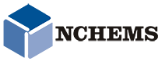